Życiorys i twórczość
Gabrieli Zapolskiej
Kołyska i weselny wianek
Gabriela Zapolska, właściwie Maria Gabriela Janowska z domu Piotrowska, herbu Korwin.   Ur.30 marca 1857 w Podhajcach (wieś na Ukrainie). Uczyła się w rodzinnym domu oraz w prywatnym Instytucie Wychowawczo-Naukowym  we Lwowie.
W 1876 wyszła za mąż za porucznika gwardii carskiej,
Konstantego Śnieżko-Błockiego herbu Leliwa.
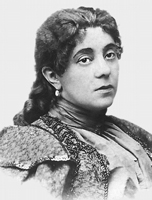 małżeństwo
Herb Korwin
Herb Leliwa
Kariera
W 1879 zaczęła występować w amatorskim teatrze w Warszawie; w 1881 zerwała z mężem (małżeństwo unieważniono w 1888), rodziną i środowiskiem, a w styczniu 1882 została zaangażowana jako aktorka w teatrze w Krakowie i tam przyjęła pseudonim Gabriela Zapolska.
Występowała też we Lwowie, Poznaniu i w galicyjskich                     zespołach wędrownych.
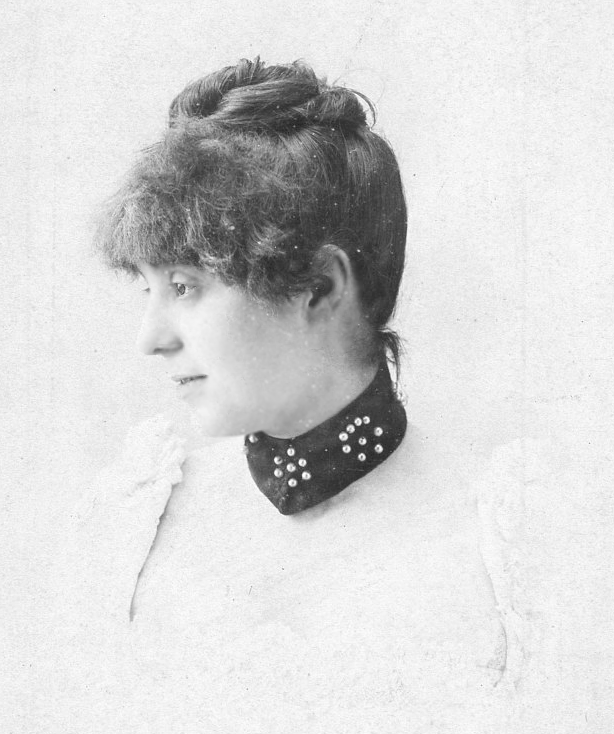 autograf
Jako pisarka zadebiutowała w 1883 roku pod pseudonimem Gabriela Zapolska. Debiutowała opowiadaniem pt. Jeden dzień z życia róży (1881), ogłaszała nowele i powieści w prasie lwowskiej, następnie warszawskiej.
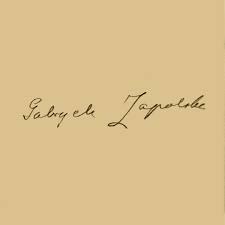 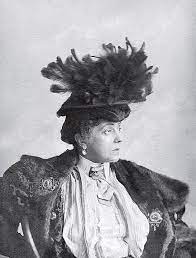 Drugi mąż
Od 1904 zamieszkała na stałe we Lwowie, zorganizowała wraz z drugim mężem, malarzem Stanisławem Janowskim, zespół teatralny, z którym objeżdżała Galicję.
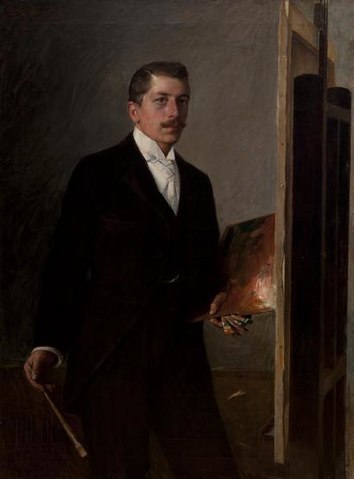 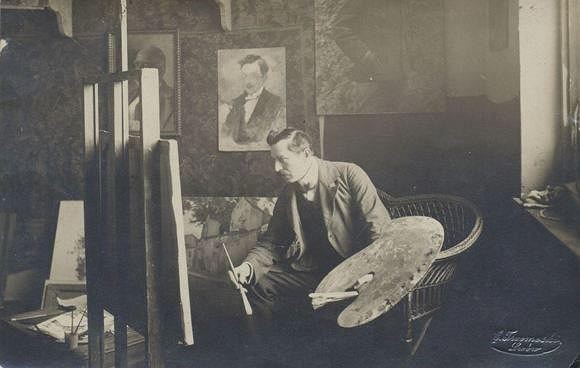 cukiernia
W roku 1912 wzięła udział w zorganizowanej w Pradze, Wystawie Pracy Kobiety Polskiej; została członkiem komisji artystycznej Teatru Premier, współpracowała z lwowskim Teatrem niezależnym. Po zajęciu Lwowa przez wojska rosyjskie (wrzesień 1914) prowadziła przez pewien czas cukiernię.
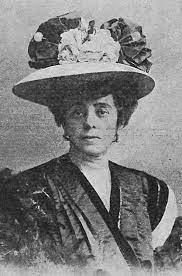 premiera w berlinie
Twórczość dramatyczna Zapolskiej podzieliła się na dwa rodzaje: melodramatyczną dla popularnych wówczas „teatrów ogródkowych”  i komedie bądź tragedie dla teatrów wielkomiejskich.
Interesowała się kulturą żydowską.
 W 1927 w Berlinie odbyła się premiera                                                operetki Carewicz na podstawie sztuki                                               Zapolskiej o tym samym tytule.
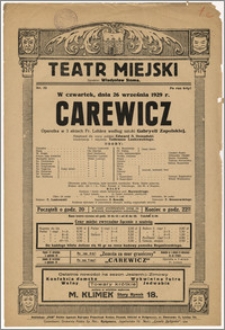 portret
Julian Fałat, Portret Gabrieli Zapolskiej, 1898r
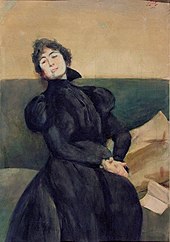 Ostatnie lata
Mieszkała w willi „Skiz” na Łyczakowie, gdzie spędziła ostatnie lata swego życia.
Zmarła 17 grudnia 1921 we Lwowie i 22 grudnia została pochowana w Alei Zasłużonych na Cmentarzy Łyczakowskim.
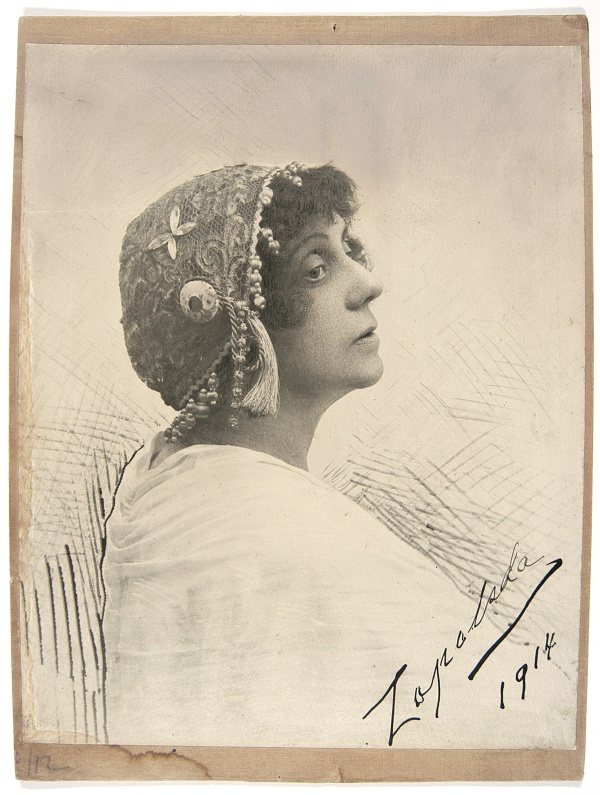 Miejsce spoczynku
Cmentarz Łyczakowski
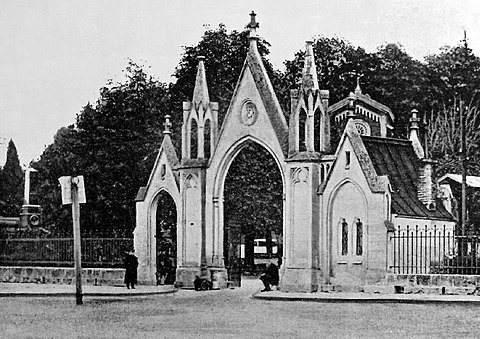 Grób Gabrieli zapolskiej
Dziękuję za uwagę!